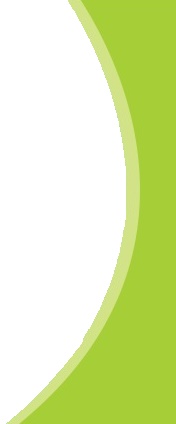 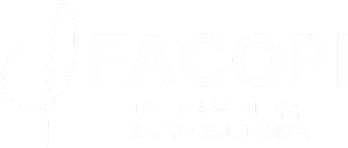 Planejamento Estratégico em RH
Prof. Fábio Pinheiro
Aula: Planejamento Estratégico em RH
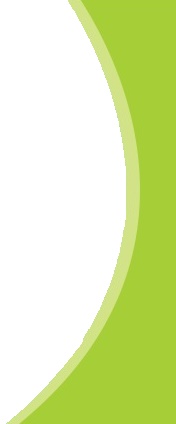 Planejamento Estratégico
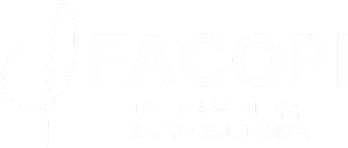 Conjunto de informações, que serve como referência para o planejamento e execução de ações organizacionais. Torna-se orientador para os membros de uma determinada organização.
Aula: Planejamento Estratégico em RH
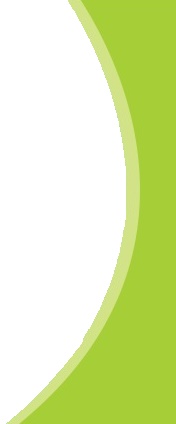 Estratégia
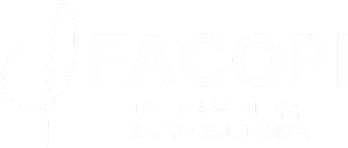 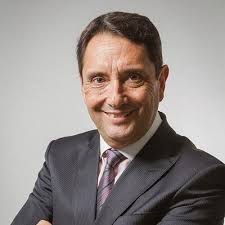 * é o caminho mais curto para se alcançar os objetivos pretendidos. Ponto.  

Carlos Alberto Júlio
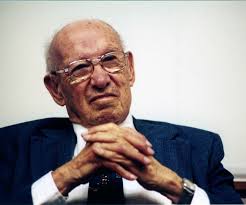 * é a análise da situação presente e a sua mudança se necessário, bem como a definição dos recursos atuais e os necessários”. 

Peter Drucker  (1954)
Aula: Planejamento Estratégico em RH
Recursos Humanos
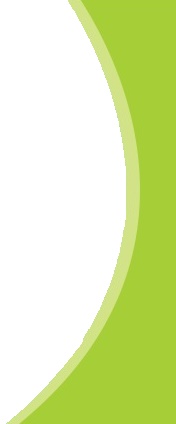 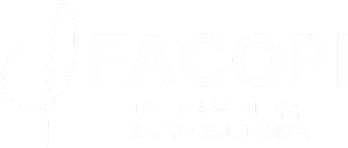 É o ramo especializado da Ciência da Administração que envolve todas as ações que tem como objetivo a interação do trabalhador no contexto da organização e o aumento de sua produtividade.
É a forma mais básica de definição das pessoas da organização. Atualmente, verificam-se definições como “Gestão de Pessoas”, “Gestão de Talentos”, “Gente e Gestão”, dentre outros.
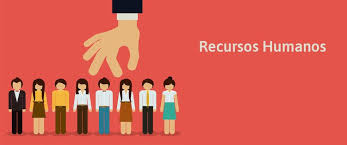 Aula: Planejamento Estratégico em RH
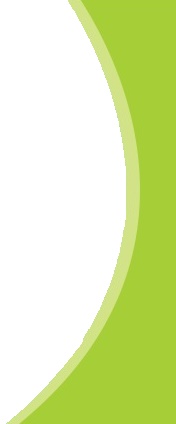 Recursos Humanos
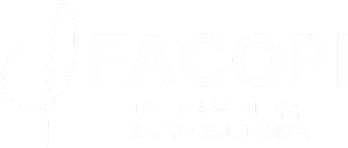 Denomina-se “RH da empresa”, o departamento que tem a responsabilidade de seleção, contratação, treinamento, remuneração, manutenção das rotinas relacionadas às pessoas, formação sobre higiene e segurança no trabalho, e estabelecimento de toda a comunicação relativa aos funcionários da organização. Refere-se, ainda, à totalidade de empregados e colaboradores que compõem a organização.

Pode-se definir a Administração de RH como o conjunto de práticas de relacionadas às pessoas, constituída por todas as decisões tomadas pela empresa para realizar as atividades inerentes ao setor de RH.
Aula: Planejamento Estratégico em RH
O Gestor de RH
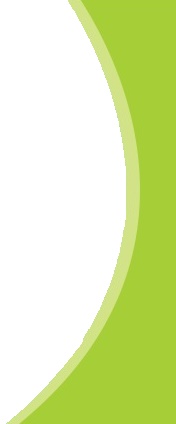 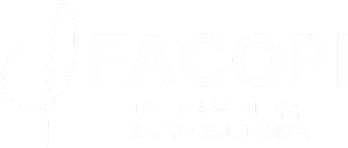 O profissional de RH é encarregado de desenvolver pessoas, gerenciar planos de carreira; determinar a política salarial, remunerações, incentivos e benefícios; avaliar a necessidade de contratação de novos colaboradores; elaborar estratégias e planos operacionais para recrutamento e proporcionar a integração de novos funcionários dentro da organização, além de cuidar das rotinas de manutenção dos colaboradores 
na organização.
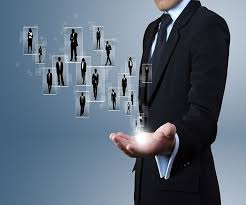 Aula: Planejamento Estratégico em RH
Histórico do RH
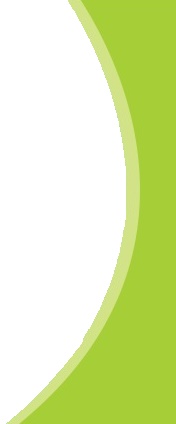 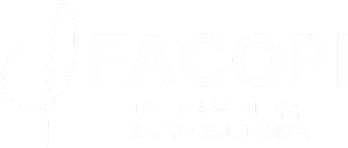 Início: antes de 1930 - funções básicas:  recrutamento e seleção e único registro que o empregado tinha ao ingressar na empresa era o chamado Livro de escrita de Pessoal que poderia ser facilmente fraudado ou mesmo atirado ao lixo.
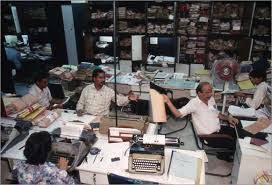 Aula: Planejamento Estratégico em RH
Histórico do RH
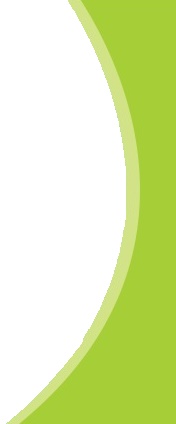 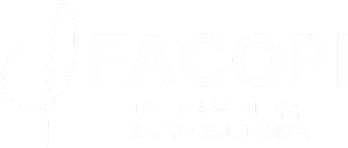 Marco histórico: Década de 30 – Denominação do setor “Administração de Pessoal” - define o início sistemático e regulado das práticas por documentos legais da Administração de Pessoal, quando passa a existir uma verdadeira legislação trabalhista. Data de criação do Ministério do Trabalho, Indústria e Comércio (hoje Ministério do Trabalho e Emprego), que se somava aos esforços trabalhistas.
Aula: Planejamento Estratégico em RH
Histórico do RH
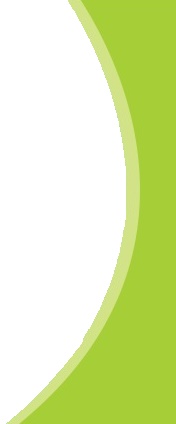 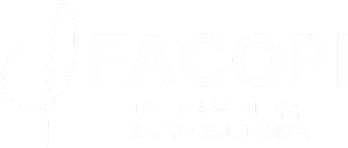 Ano 1943: Assinado o decreto-lei nº 5.452 em 1º de maio de 1943, que resultou na Consolidação das Leis Trabalhistas (CLT). Subsidio aos departamentos de pessoal, que eram agora chefiados, por um chefe de pessoal. Época em que os departamentos cuidavam das rotinas trabalhistas: correta aplicação da legislação trabalhista. O recrutamento, seleção, treinamento, admissão, demissão e folha de pagamento estavam direcionados as tarefas administrativas.
Aula: Planejamento Estratégico em RH
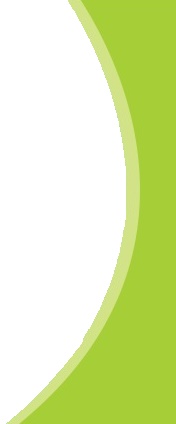 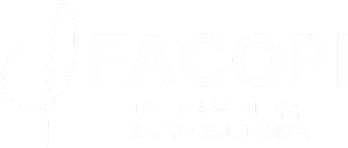 Histórico do RH
Evolução: A exigência de conhecimento legal-trabalhista empregava, geralmente, advogados e bacharéis em direito nos setores de departamento pessoal, o que perdurou até o final da década de 70.
Condições: O controle da mão-de-obra, até os anos 60, era feito de forma rígida e autoritária, não existindo preocupação com condições melhores de trabalho (modelo Taylorista).
Aula: Planejamento Estratégico em RH
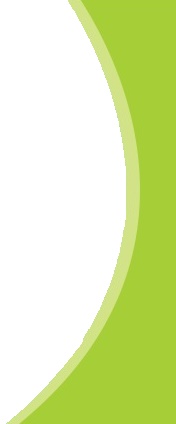 Histórico do RH
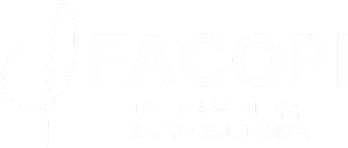 Transformação: Ao final da década de 70, os modelos de controle da mão-de-obra passam a ser questionados e, à partir dos anos 80, a nova realidade política, econômica e social determina a mudança deste modelo, cobrando, dos administradores, novas posturas em relação às práticas de recursos humanos.
Aula: Planejamento Estratégico em RH
Globalização e RH
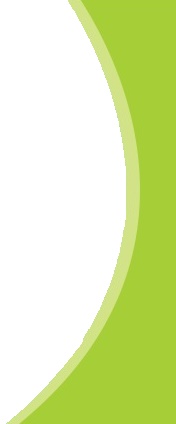 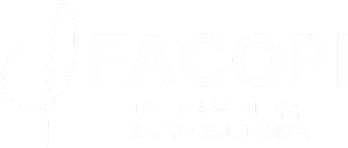 Dos anos 30 até a década de oitenta, eram discretas e lentas as alterações nas práticas de recursos humanos, dadas as condições do mercado. 
No entanto, com a globalização, as empresas passaram a ser avaliadas, inclusive competitivamente, pela forma como administrava suas pessoas. Inicia-se uma consistente preocupação com a forma como as pessoas estão nas organizações.
Aula: Planejamento Estratégico em RH
Contexto atual do RH
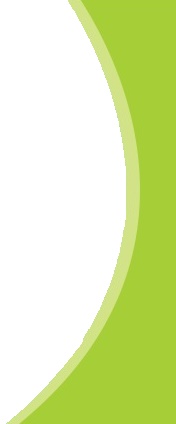 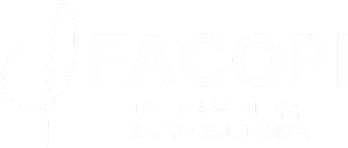 A área de Recursos Humanos ganhou novo perfil e passa a trabalhar muito próxima das demais áreas da organização, de seus gestores.
O RH evoluiu de atividades predominantemente legisladas, burocráticas e passou a preocupar-se, também, com recrutamento e seleção, treinamento, avaliação de desempenho, programas de cargos e salários, higiene e serviço social.
Aula: Planejamento Estratégico em RH
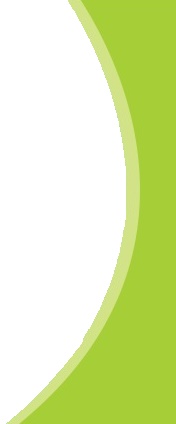 Contexto atual do RH
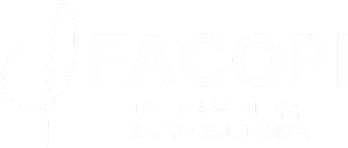 Definem-se alguns processos: agregar, aplicar, recompensar, desenvolver, manter e monitorar pessoas atribuem objetivos voltados às pessoas e não somente ao burocrático antes dominante no RH. Estes processos passam a ser vistos com outros olhos e surge a tendência estratégica na administração dos recursos humanos.
O RH passa a marcar seu espaço, afirmar sua relevância e compor a estratégia da organização, apesar de não ser adotado como tal em todas as empresas, ainda hoje.
A área passa a ter a função de ajudar a empresa em seu crescimento.
Aula: Planejamento Estratégico em RH
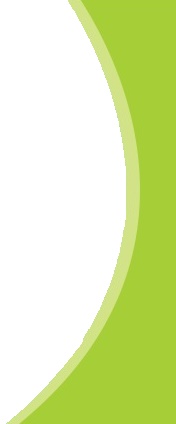 Referências bibliográficas
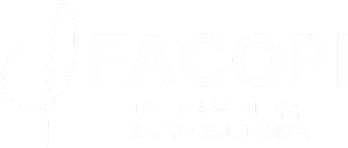 CHIAVENATO, Idalberto. Recursos Humanos: o capital humano nas organizações. São Paulo: Saraiva, 2006.
FRANÇA, Ana Cristina Limongi. Práticas de Recursos Humanos: conceitos, ferramentas e procedimentos. São Paulo: Atlas, 2007.
GIL, A. C. Administração de Recursos Humanos: um enfoque profissional. São Paulo: Atlas, 1994.
LACOMBE, Francisco José Masset. Recursos humanos: princípios e tendências. São Paulo: Saraiva, 2005.
MARRAS, Jean Pierre. Administração de recursos humanos: do operacional ao estratégico. São Paulo: Futura, 2005.
Aula: Planejamento Estratégico em RH